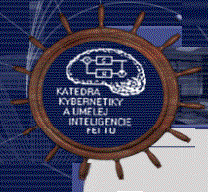 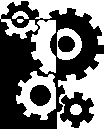 ZNALOSTNÉ SYSTÉMY  prednáška č. 4
Extenzionálne modely
Časť 1
Kristína Machová
kristina.machova@tuke.sk 
Vysokoškolská 4
Katedra kybernetiky a umelej inteligencie FEI, TU v Košiciach
1/8
Osnova prednášky
Subjektívna Bayes-ovská metóda
Kombinačná funkcia CTR
Kombinačná funkcia GLOB
Ostatné kombinačné funkcie
Intuitívny model
Vlastnosti funkcie GLOB
Katedra kybernetiky a umelej inteligencie FEI, TU v Košiciach
2/8
1. Subjektívna Bayes-ovská metóda
Subjektívna def. pravdepodobnosti je odhad výskytu javu v pomere ku všetkým výskytom všetkých javov.
Zohľadňuje neurčitosť pravidiel a výrokov, apriórnu a aposteriórnu vyjadrenú absolútne alebo relatívne.

ABSOLÚTNE vyjadrenie používa podmienené pravd.-sti.
P(H/E)…pravd. záveru H v prípade splnenia predpokladu E 
P(H/~E)…pravd. záveru H v prípade nesplnenia predpokladu E

RELATÍVNE vyjadrenie
Miera postačiteľnosti LS (logical sufficiency) O(H/E)=LS*O(H)
Miera nezbytnosti LN (logical necessity) O(H/~E)=LN*O(H)
Katedra kybernetiky a umelej inteligencie FEI, TU v Košiciach
3/8
2. Kombinačná funkcia CTR
P(H/E’)
P(H/E)
P(H)
P(H/~E)
P(E/E’)
0
P(E)
1
Pre	0 <= P(E/E’) <= P(E)
	P(H/E’) = P(H/~E) + [(P(H)-P(H/~E))/P(E)]*P(E/E’)

	Pre	P(E) <= P(E/E’) <= 1
	P(H/E’) = P(H) + [(P(H/E)-P(H))/(1-P(E))]*[P(E/E’)-P(E)]
Katedra kybernetiky a umelej inteligencie FEI, TU v Košiciach
4/8
nesplnenie P nemá na H vplyv
popiera H
podporuje H
splnenie P podporuje H
podporuje H
nemá na H vplyv
3. Kombinačná funkcia GLOB
Skladá príspevky jednotlivých pravidiel s tým istým záverom do aposteriórnej pravdepodobnosti záveru.
Je realizovaná v relatívnom tvare: váha j-tého pravidla:
	LSj = O(H/Ej) / O(H)
	O(H/E1’,…,En’) = (¶LSj)*O(H)
	P(H/E1’,…En’) = O(H/E1’,…,En’)/[1+O(H/E1’,…,En’)]
Neobvyklé prípady f-cie CTR:
Katedra kybernetiky a umelej inteligencie FEI, TU v Košiciach
5/8
4. Ostatné kombinačné funkcie
Používajú sa pre ne vzťahy z teórie fuzzy množín:

NEG:		P(~H) = 1 – P(H)
CONJ:	P(H1 & H2) = min[ P(H1), P(H2) ]
DISJ:		P(H1 v H2) = max[ P(H1), P(H2) ]

Poznámky:
CONJ je striktnejšia funkcia, keďže v dvojhodnotovej logike musia platiť všetky predpoklady (snaha zabezpečiť aby neurčitosti oboch predpokladov boli čo najvyššie).
DISJ stačí ak neurčitosť jedného predpokladu bude vysoká, a tá sa vyberie.
Katedra kybernetiky a umelej inteligencie FEI, TU v Košiciach
6/8
5. Intuitívny model práce s neurčitosťou
Jednotlivé kombinačné funkcie môžu byť definované rôzne. Intuitívne možno stanoviť ich interpretáciu. 

PP S NEURČITOSŤOU môžeme interpretovať:
AK je predpoklad úplne splnený, POTOM záver platí s váhou w.
AK predpoklad nie je splnený úplne, POTOM príspevok pravidla k posilneniu dôvery v záver je menší ako w.

PRI PARALELNEJ KOMBINÁCII:
AK prvé aj druhé pravidlo podporuje(oslabuje) záver POTOM výsledná váha je posilňovaná(oslabovaná).
AK jedno pravidlo záver podporuje a druhé ho vyvracia POTOM sa vplyvy eliminujú
Katedra kybernetiky a umelej inteligencie FEI, TU v Košiciach
7/8
6. Vlastnosti funkcie GLOB
Predpokladajme, že e1, e2 a e3 sú príspevky troch PP k platnosti záveru. Potom môžeme definovať vlastnosti GLOB:
1. komutatívnosť:	GLOB(e1,e2) = GLOB(e2,e1)
2. asociatívnosť:
	GLOB(e1, GLOB(e2,e3)) = GLOB(GLOB(e1,e2),e3))
3. neutrálny prvok:	GLOB(N,e1) = e1
4. opačný prvok:	e1 = -e2    GLOB(e1,e2) = 0
5. monotónnosť:	
	e1 >= e2   GLOB(e1,e3) >= GLOB(e2,e3)

SPRACOVANIE EEXTRÉMNYCH HODNÔT:
GLOB(e1, _) = _
GLOB(e1,^) = ^
Katedra kybernetiky a umelej inteligencie FEI, TU v Košiciach
8/8